No conflict of interest to declare
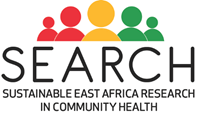 Providers' attitudes towards and experiences with oral HIV pre-exposure prophylaxis (PrEP) implementation in the SEARCH trial in Kenya and Uganda
C.S. Camlin1,7, M. Getahun1, C.A. Koss2, J. Ayieko3, M. Atukunda4, A. Owaraganise4, F. Mwangwa4, L. Owino3, H. Itiakorit4, C. Akatukwasa4, I. Maeri3, A. Onyango3, R. Bakanoma4, F. Atwine4, D. Kwarisiima4, N. Sang3, J. Kabami4, G. Chamie2, M. Petersen5, C.R. Cohen1, T.D. Clark2, E.A. Bukusi3, M.R. Kamya4,6, D. Havlir2, E.D. Charlebois7

1 University of California San Francisco (UCSF), Dept. of Obstetrics, Gynecology & Reproductive Sciences, U.S. 2 UCSF Dept. of Medicine, Division of HIV, Infectious Diseases & Global Medicine, 3 Kenya Medical Research Institute, Kenya, 4 Infectious Diseases Research Collaboration, Uganda, 5 University of California, Berkeley, Divisions of Biostatistics & Epidemiology, 6 Makerere University College of Health Sciences, Uganda, 7 UCSF, Dept. of Medicine, Center for AIDS Prevention Studies

This research was supported by Division of AIDS, NIAID of the National Institutes of Health and in part by the President’s Emergency Plan for AIDS Relief (PEPFAR) and Gilead Sciences. The content is solely the responsibility of the authors and does not necessarily represent the official views of the NIH, PEPFAR, or Gilead. The SEARCH project gratefully acknowledges the Ministries of Health of Uganda and Kenya, our research team, collaborators and advisory boards, and especially all communities and participants involved.
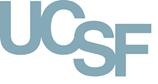 Background
Methods
PrEP rollout rapidly expanding across southern and eastern Africa. Uptake is suboptimal. Many initiators discontinue use shortly after starting.
Little is known about providers’ attitudes toward PrEP & their experiences of prescribing and managing PrEP in generalized epidemic settings where PrEP has been universally offered.
Data are from a qualitative study within SEARCH 
In-depth semi-structured interviews with n=19 PrEP providers in five communities in Kenya and Uganda in January to September 2017

What were providers’ attitudes towards PrEP & experiences with PrEP delivery, & how did this influence implementation?

What challenges did they encounter? What factors helped?
Context: Implementation of PrEP in SEARCH
Starting in 2016-2017, universal PrEP access during population-level HIV testing, prior to national rollout in Kenya & Uganda
Training for providers (Multi-day, interactive PrEP clinical training with case-based discussions and role-playing)
Community sensitization on PrEP for 1 month prior to community-wide testing
Group education on PrEP during community-wide testing
Enhanced individual counseling on PrEP for persons at risk of HIV:
Serodifferent partners
Empiric risk score
Self-identified HIV risk
Rapid or same-day PrEP start:
On-site at health fairs
At nearby clinics
Flexible delivery system with PrEP follow-up visits at:
Clinics
Homes
Community locations
Didactic training for providers and ongoing support from local senior clinicians
Community sensitization on PrEP for one month prior to community-wide HIV testing
Group education on PrEP during community-wide testing
Enhanced individual counseling on PrEP for persons at elevated risk of HIV:
Serodifferent partners
Empiric risk score developed using machine learning and applied at point-of-contact during testing3
Otherwise self-identified HIV risk
Flexible delivery system with PrEP follow-up visits made at:
Clinics
Home
Community locations (beach, trading center)
Rapid or same-day PrEP start offered:
On-site at health fairs
At nearby clinics
[Speaker Notes: Where PrEP universally offered – rather than only offered to targeted populations.

Prior studies revealed that although knowledge levels were high, many providers held stigmatizing attitudes toward sexual behavior of AGYW (often recommending abstinence for unmarried women), and had concerns about behavioral disinhibition among PrEP users.]
Heterogenous attitudes towards PrEP: enthusiasm vs. ambivalence expressed in early stage of PrEP implementation
I was concerned that it was not going to be accepted, because remember, these are people who are not sick, and the drugs too have the side effects. 
					- Nurse, female, Kenya
It is a good experience, seeing people who are at risk of contracting HIV getting protected from it. I personally think PrEP is a good idea... 
- Clinical Officer, male, E Uganda
The clients complain when they have just started taking the pills. Say out of 30 pills, they will complain when they have taken only 2 or 4. Some of them complain of side effects when they have not even started taking the pills! 	
					- Nurse tracker, male, SW Uganda
When a 24 year old man comes to you and tells you he is a fisherman with about 10 girlfriends, you see the need to give him PrEP.
- Nurse, female, Kenya
Concerns about patients’ adherence and fear of being blamed for PrEP ‘failures’ (i.e., HIV seroconversions)
My biggest fear was seroconversion. I was wondering if we would be able to ensure that these people stay HIV negative.
Nurse, female Kenya
My first question was whether PrEP will be sustainable. Will the clients manage to come for the drugs? Because we have all types of people here, especially the boda-boda riders are ever busy… 	
					- Nurse, female, Kenya
It is a good experience, seeing people who are at risk of contracting HIV getting protected from it. I personally think PrEP is a good idea...
When a 24 year old man comes to you and tells you he is a fisherman with about 10 girlfriends, you see the need to give him PrEP.
Clinical Officer, male, E Uganda
The clients on ART…said that we have brought PrEP which has made people more sexually active in this community. They were complaining that we have encouraged people to just have sex. They were also asking if we have now forgotten about condoms.
Challenges to social roles in communities & clinic
Offering PrEP presented a moral dilemma for some, who feared it    could lead to increased ‘immorality’, HIV and STI, & mistrust in couples

Others did not hold stigmatizing attitudes, but feared being blamed for promoting ‘promiscuity’ in communities

Communication was challenging: Assessing & explaining HIV risk,  usage & adherence (especially ‘seasons of risk’), guidelines for   safely stopping & restarting PrEP
I thought that people were going to start having serious unprotected sex; like tying a boom on the neck, a kind of self-suicide. 
	- Nurse, male, SW Uganda
I felt it [PrEP] would increase promiscuity…
- Clinical Officer, female, E Uganda
The clients on ART… said that we have brought PrEP which has made people more sexually active in this community. They were complaining that we have encouraged people to just have sex, [and]  asking if we have now forgotten about condoms. 
					– Nurse, female, Kenya
I ask myself questions sometimes, because some people come for PrEP based on suspicion and no conclusive evidence that the partner is cheating...
				- Clinical Officer, male, E Uganda
The question they ask: ‘out of the many people that were there, why did they chose me to be at risk? Am I the worst out of all those people?’ 
				- Clinical Officer, female, SW Uganda
I  ask myself questions sometimes, because some people come for PrEP based on suspicion and no conclusive evidence that the partner is cheating or has other sexual partners.
[Speaker Notes: PrEP participants provided written consent.
Initial guidelines in study recommended taking PrEP 28 days before and 28 days after potential HIV exposure]
Counseling & flexible PrEP delivery facilitated continuation
Those who were referred from the clinic… are easy to be retained compared to those counseled at the CHCs…time was taken with them, so when they were consented on PrEP, they fully understood what it was all about…  										- Clinical Officer, male, Kenya
Providers felt that continuation was facilitated by counseling, proactive management of side effects, & home- or community- rather than clinic-based PrEP provision
Now that we take [PrEP] to them, they feel relieved of the transport, and they feel like we care about them… we find out that they are tightly held up in their jobs until they have no time to come to the facility for the drugs. 
						- Nurse, female, Kenya
Summary & Conclusions
In first several months of PrEP delivery, providers held both positive views and concerns, including moral conflict, fears of blame from the community, and worry about potential HIV seroconversions
Communicating about PrEP (e.g. seasons of risk, duration of use) was challenging
As PrEP is expanded in many communities, innovative strategies beyond training on clinical knowledge are needed to support providers as key actors in the successful delivery of PrEP
Existing provider networks could be leveraged for support with navigating patient-provider interactions and community perceptions of PrEP
[Speaker Notes: In the first several months of PrEP delivery, providers expressed both positive views and concerns about this new technology, including moral conflict, fears of blame from the community, and feeling responsible for seroconversions.
Communicating about PrEP (e.g. seasons of risk, duration of use) was challenging.
As PrEP is expanded in many communities, innovative strategies beyond training on clinical knowledge are needed to support providers as key actors in the successful delivery of PrEP.
Existing provider networks could be leveraged for support in navigating patient-provider interactions and community perceptions of PrEP.]